AbrahamA Traveler By Faith
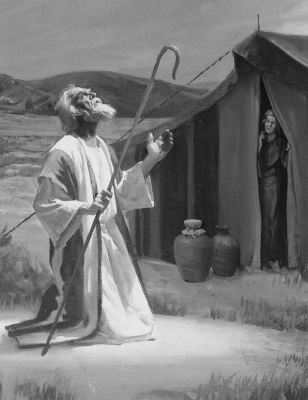 Hebrews 11:8-10
8 By faith Abraham obeyed when he was called to go out to the place which he would receive as an inheritance. And he went out, not knowing where he was going. 
9 By faith he dwelt in the land of promise as in a foreign country, dwelling in tents with Isaac and Jacob, the heirs with him of the same promise; 
10 for he looked for the city which has foundations, whose builder and maker is God.
Introduction
Abraham was fundamentally the same as us. Surrounded by a disharmony of error, one voice of truth called out to him. He followed. 
We are in the same situation. 
Let us examine these verses and learn how to travel by faith.
Abraham Traveled By Faith
Hebrews 11 is not about Abraham. It is about faith. Everything these characters did, they did by faith. 
According to Hebrews 11:1, “Faith is the substance/assurance of things hoped for, the evidence of things not seen”. 
This hope is not wishful thinking, but earnest expectation.
Further, it is not earnest expectation that flows against the evidence. Rather, it is the earnest expectation based upon the word of God (Romans 10:17). 
Abraham had received God’s word. He believed it. 
He didn’t have to see anything, he merely had to hold on to God’s word.
II Corinthians 5:7 says, “We walk by faith, not by sight.”
According to Exodus 6:3, Abraham did not even know God’s name. He had simply received God’s word and, therefore, put one foot in front of another no matter what kind of ground was before him.
Abraham traveled by faith and so must we. Hebrews 11:6 explains, without faith, we cannot possibly please God. 
Until we are willing to hold God’s hand, close our eyes and step out into the unknown, we are not fit to be God’s servants.
By Faith, Abraham Obeyed
If we stop with point one, as so many students of faith do, we will not really know what faith means. We will speak only of mental assent. 
It impacted his daily life. Hebrews 11:8 does not merely say, “By faith.” It says, “By faith, Abraham obeyed…” That is the key.
Abraham’s faith saved him not because he had faith, but because he had a faith that moved him to do what God said.
God said, “Leave Haran and travel to Canaan.” Abraham obeyed. 
God said, “Let circumcision be a sign of our covenant.” Abraham obeyed. 
God said, “Let your firstborn son, Ishmael, and his mother, Hagar, be cast away from you.Through Isaac your seed shall come.” Abraham obeyed. 
God said, “Sacrifice your son, Isaac, on an altar.” Abraham obeyed.
Romans 4:12 says we must “walk in the footsteps of the faith that our father Abraham had…” 
That doesn’t mean give a mental assent to what God has said, that means believe what God has said so much that we do it. 
When God says He will give us all things if we seek first His kingdom and righteousness, do we believe it enough to do it? 
When God says to go to our brethren and restore them when we see them in sin, do we believe Him enough to do it? 
When God says we must not let the sun go down on our wrath because that opens the door for the devil, do we believe Him enough to deal with it?
He did not follow the cultural mandates. 
He did not live by the societal taboos. 
He did not allow the ridicule of others to sway him. 
He believed what God said                                           & therefore he obeyed. 
Remember James 2:17-24. 
If we are satisfied with a mere mental assent that does not impact our daily lives, we are no better off than the demons.
Abraham Followed God Without Knowing The Way
According to Hebrews 11:8, Abraham obeyed God by faith even though he had no idea where he was going. Abraham didn’t know anything about Canaan. 
Further, he had no idea following God would lead him into Egypt. He had no idea it would lead him to do battle with the five kings in order to rescue his nephew, Lot. He had no idea when he would have children.
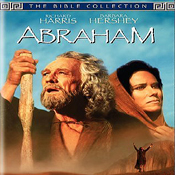 Abraham Followed God Without Knowing The Way
He had no idea how many children he would have. He had no idea where his meals would come from once he got to Canaan. He had no idea how his family would be cared for. 
He endured a famine while following God’s directions. He simply knew that God had called him to travel this way and he went. 
Further, he went with the willingness to go anywhere God told him, simply because God told him.
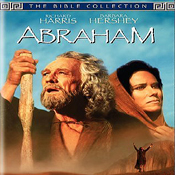 Sometimes following God means lying down in green pastures and drinking from still waters; other times it means walking through the valley of the shadow of death and eating in the presence of our enemies (Psalm 23). 
Whichever path we take, we must let God be our Shepherd, allowing His rod and His staff to comfort, guide, discipline us. 
Whether we are eating the overflow of blessings, fleeing a famine or suiting up for battle, we must follow God wherever He leads and we must be willing right now to make that commitment. 
That is the Christian’s commitment.
“Where He leads me, I will follow.” 
Do we mean that? 
What if He leads us through trouble? 
What if He leads us through turmoil? 
What if He leads us through self-sacrifice? 
Are we willing to follow even though we don’t know where God will lead us? 
Abraham was.
Abraham Did Not Waiver When The Promise Was Not Fulfilled Immediately
According to Hebrews 11:9, Abraham went to the land God promised to give to him. However, he lived there as a foreigner.
When you own your own land and have your own home, you build your own house. 
When you run your own nation, you build cities and fortresses.
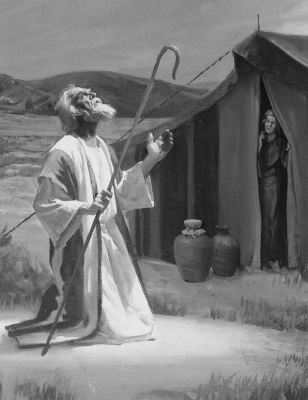 However, Abraham spent his entire life in tents sojourning from one place to another. Hebrews 11:13 explains what this means. 
Abraham had been given the promise, but the promise was  really for his descendents. 
This land was his inheritance; however, he never really owned it. 
In fact, that didn’t happen for hundreds of years until after the Egyptian captivity.
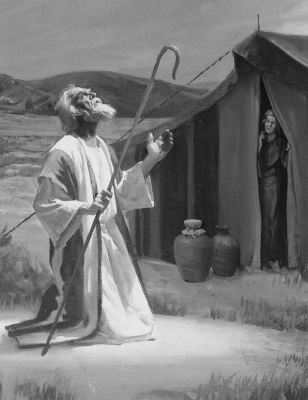 What about us? 
How well do we do with that? 
If things don’t go exactly the way we want in our timing, do we think of abandoning God? 
When we endure hardship, undergo trial, do we think God has abandoned us and therefore think of abandoning Him? 
Abraham didn’t.
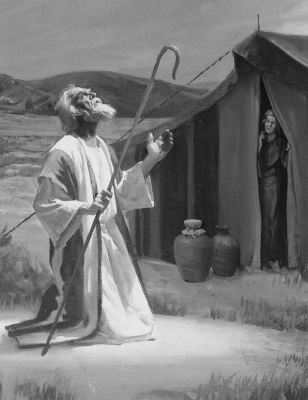 The great example of that is illustrated in Hebrews 11:17. 
Though God had said his seed would come through Isaac, God  now said to kill Isaac. 
Yet, Abraham did not waiver. He believed he could obey God, sacrifice Isaac and God would still bring about His promises through Isaac’s seed. 
What faith! What obedience!
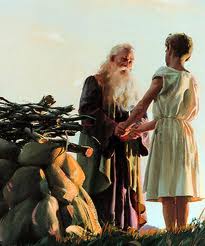 That is not to say Abraham never had struggles with his faith. 
In Genesis 17:19-21 God had said Sarah would be the mother of Abraham’s child of promise. 
However in Genesis 20, when Abraham traveled into the land of Abimelech, Abraham lied about his relationship with Sarah. 
According to vs. 11, Abraham said it was because he feared for his life. 
What about God’s promises?
Faith is a growth process (II Peter 1:5, 8)
We must, however, not be turned aside just because God doesn’t fulfill His promises in our timing. 
We must continue on in faith and allow God to pursue His own timetable. 
As the song we sing based on Ecclesiastes 3:11 says, “God makes     all things beautiful in His time.”
Abraham Traveled Because He Could Envision The City That Was Coming
Abraham was able to follow God without knowing where he was going and was able to live in his “homeland” in tents because he could envision by his faith what he could not see with his eyes. 
Abraham was able to see ahead and see a city with foundations. He was able to see the city built by God.
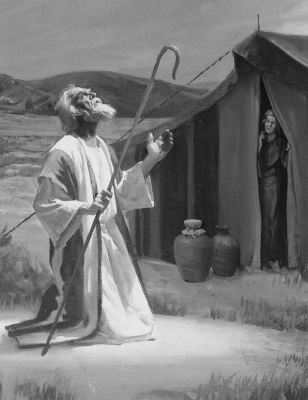 Abraham lived in tents, but he was able to see by faith in God’s promise the day when God built the cities with foundations for Abraham’s descendents. 
Did he know exactly what Jerusalem would look like? I doubt it. 
Did he know exactly where it would be? Probably not. 
However, he knew God’s promise. While he dwelt in a tent, he could see God’s city (cf. Psalm 87:1).
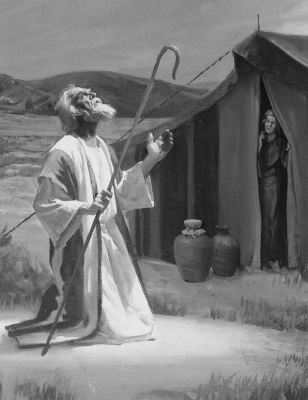 However, there is further meaning revealed in Hebrews 11:16. Abraham was more interested in a heavenly city than in an earthly one.
 It is hard to travel by faith if we are bogged down by what we see. 
As Colossians 3:1-2 says, we must not be focused on things below, but on things above. 
As Matthew 6:19-21 says, we must not put our value on things down here, but value the spiritual things of heaven. 
Only then can we walk by faith.
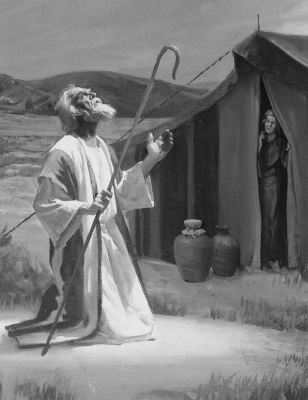 Conclusion
Abraham was able to envision the heavenly city of God. Can we? 
Don’t allow your physical eye to obscure             your spiritual eye. 
Abraham has blazed the trail. Let us follow such footsteps and walk by faith. 
Paul said, “Imitate me, even as I also imitate Christ”. 1 Cor. 11:1. 
That is walking by faith and not by sight.
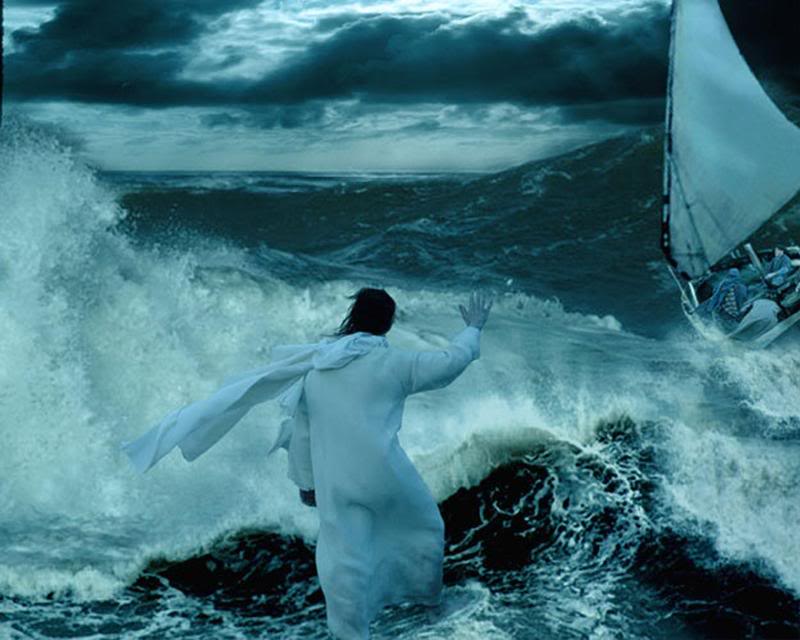 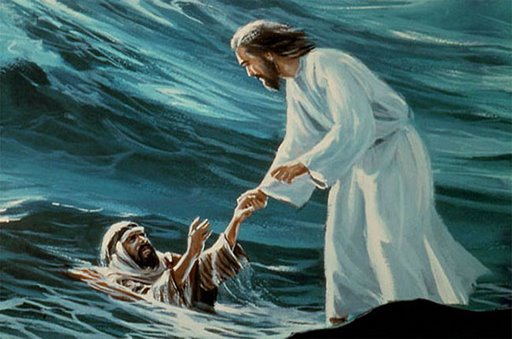 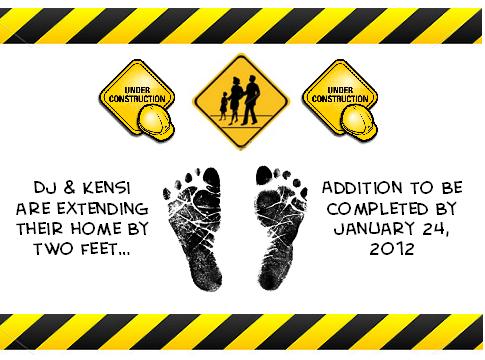